Dividing into the unknown
Explicit teaching
Dividing into the unknown (1)
Algebraic conventions
These are ways that we can shorten divisions.
2
Dividing into the unknown (2)
Dividing algebraic terms – example 1
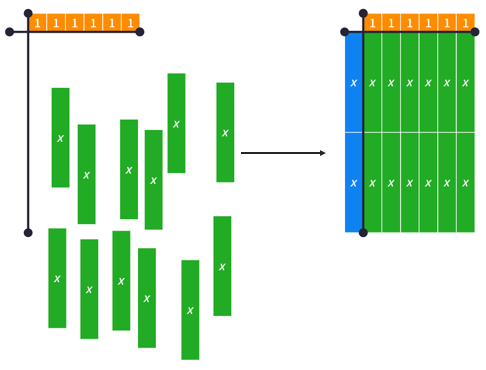 3
Dividing into the unknown (3)
Dividing algebraic terms – self-explanation prompts 1
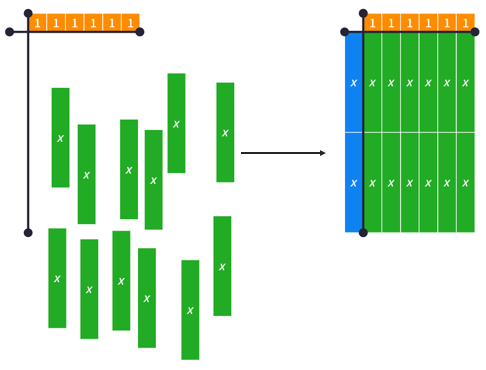 4
Dividing into the unknown (4)
Your turn – question 1
5
Dividing into the unknown (5)
Your turn – solution 1
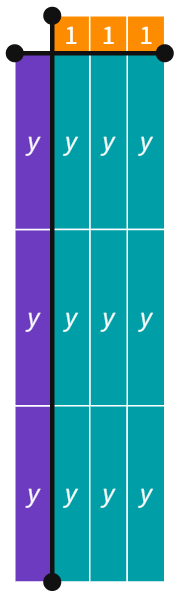 6
Dividing into the unknown (6)
Dividing algebraic terms – example 2
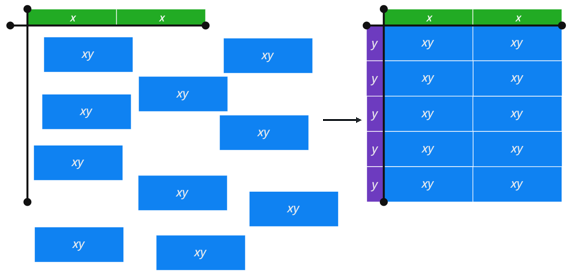 7
Dividing into the unknown (7)
Dividing algebraic terms – self explanation prompts 2
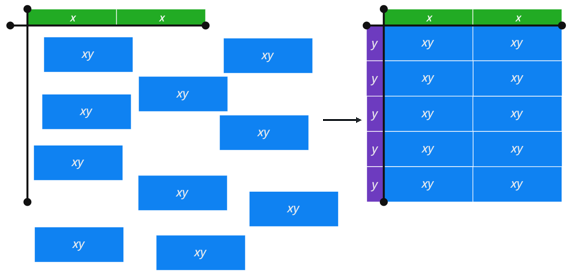 8
Dividing into the unknown (8)
Your turn – question 2
9
Dividing into the unknown (9)
Your turn – solution 2
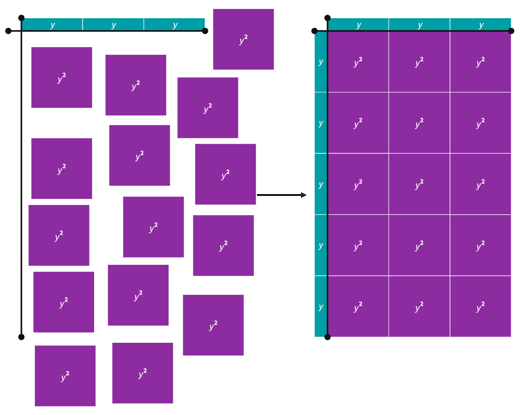 10
Dividing into the unknown (10)
When things don’t divide nicely
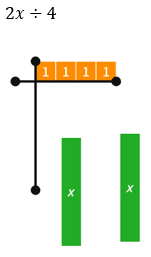 11
Dividing into the unknown (11)
When things don’t divide nicely – solution
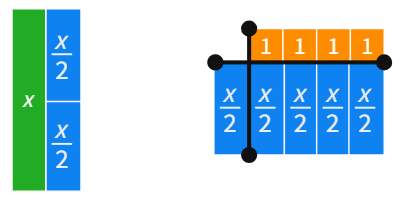 12
Dividing into the unknown (12)
Further problems
13
Dividing into the unknown (13)
Further problems – solutions
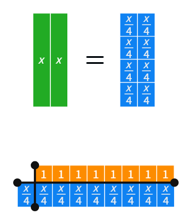 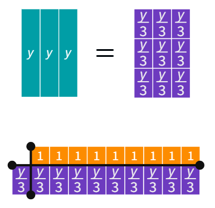 14
Dividing into the unknown (14)
Notes to your future self
15